MÓDULO DE CIENCIAS, 2º FPB
Repaso, La célula eucariota
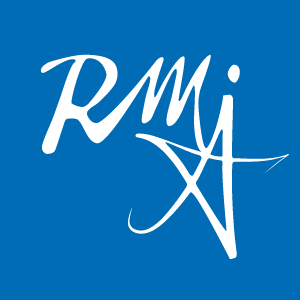 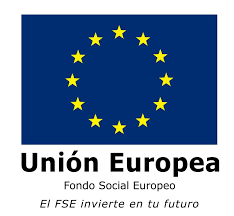 Niveles de organización de la matería
Célula Eucariota vs Célula Procariota
La Célula Eucariota
Se llama célula eucariota (del vocablo griego eukaryota, unión de eu– “verdadero” y karyon “nuez,núcleo”) a todas aquellas en cuyos citoplasmas pueda hallarse un núcleo celular bien definido, cuyo interior contiene el material genético (ADN y ARN) del organismo. 
En esto se distinguen de las células procariotas, mucho más primitivas y cuyo material genético está disperso en el citoplasma.
Tipos de Célula Eucariota
Células animales. Sin plastos ni paredes celulares, tienen centriolos y vacuolas de menor tamaño, aunque más abundantes.
Células vegetales. Con una pared celular de celulosa y proteínas que recubre su membrana y las hace rígidas, resistentes, tienen cloroplastos portadores de la clorofila necesaria para hacer fotosíntesis.
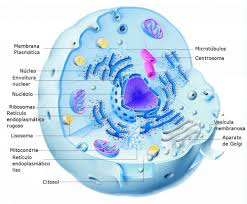 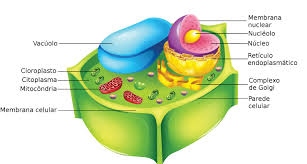 Funciones de la Célula Eucariota
Las células eucariotas demuestran dos funciones elementales:
Autoconservación
Autorreproducción
Esto quiere decir que sus conductas se rigen por los principios más elementales de la vida: conseguir (o fabricar) alimento para obtener energía y, eventualmente, permitir la perpetuación de la especie a través de la creación de nuevos individuos.
Esto último puede darse de manera sexual (por lo general cuando hay mayor presión ambiental que exige mayor variabilidad genética para hallar soluciones) o asexual (para preservar el código genético intacto).
Orgánulos de la Célula Eucariota
En biología celular, se denominan orgánulos​ (o también organelas,​ organelos,​ organoides​) a las diferentes estructuras contenidas en el citoplasma de las células, principalmente las eucariotas, que tienen una forma determinada.
Membrana Plasmática
Membrana celular o plasmática es una doble barrera de lípidos que rodea y delimita a la célula, permeable selectivamente: permite el acceso de sólo sustancias deseadas al citoplasma y también la expulsión de los desechos metabólicos.
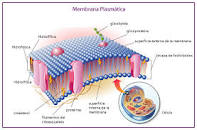 Pared Celular
Presente sólo en las células vegetales y de los hongos, es un muro rígido de celulosa (vegetales) o quitina (hongos) que protege la célula aunque le impide su crecimiento, constriñéndola a estructuras fijas.
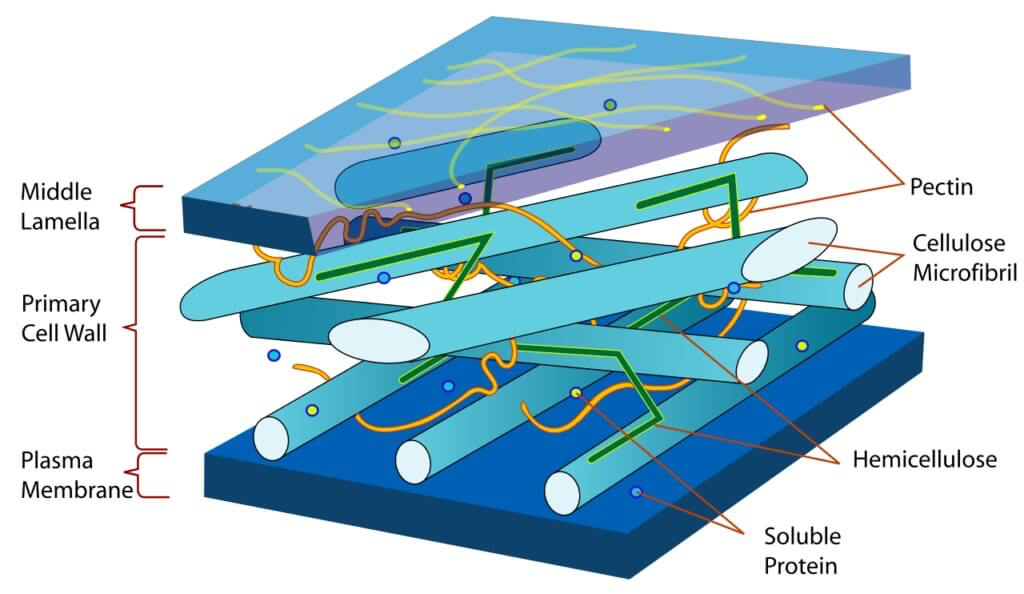 Núcleo
Un orgánulo central donde se hallan contenidos los cromosomas, portadores del material genético (ADN y ARN).
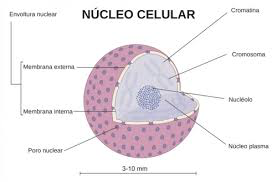 Citoplasma
Citoplasma. Compuesto más que nada de agua y compartimientos separados por membranas internas, en los cuales están los distintos orgánulos de la célula.
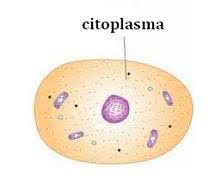 Lisosomas
Se encargan del digerir, con material digestivo indispensable para asimilar las sustancias que ingresan a la célula.
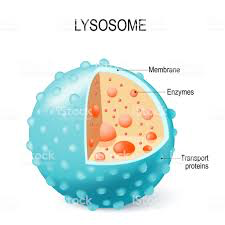 Mitocondrias
Los motores del proceso metabólico, es decir, los centros de energía a través de respiración o fotosíntesis.
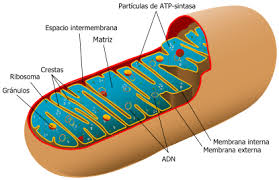 Cloroplastos
Ya que contienen la clorofila, existen sólo en las células vegetales. Gracias al pigmento que contienen las plantas tienen su color verde característico.
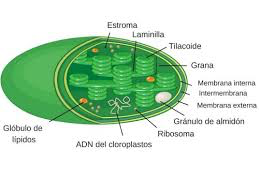 Los virus necesitan de las celulas para vivir